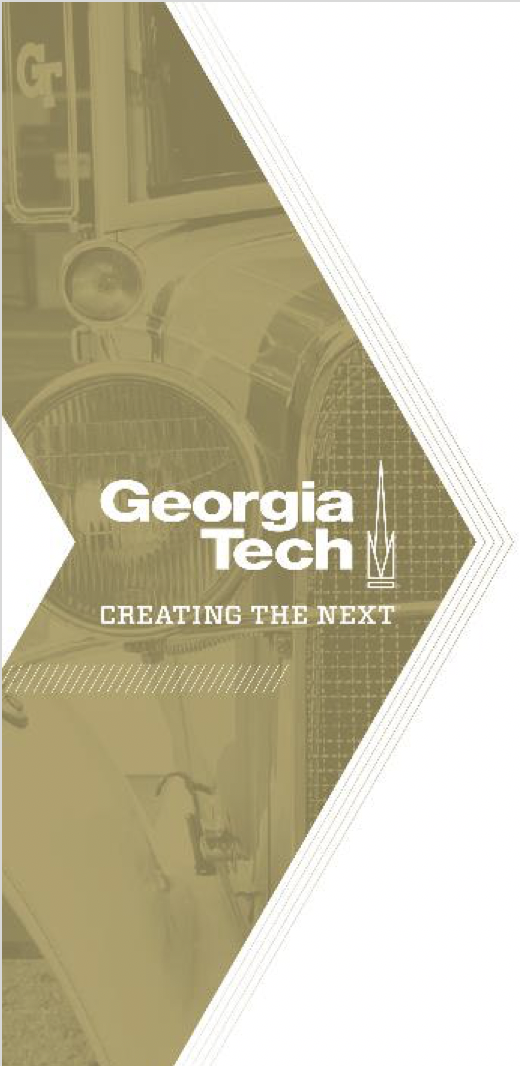 School of Public PolicySustainable Energy & Environmental Management 
Masters (MSEEM) & Certificate (CSEEM) Programs
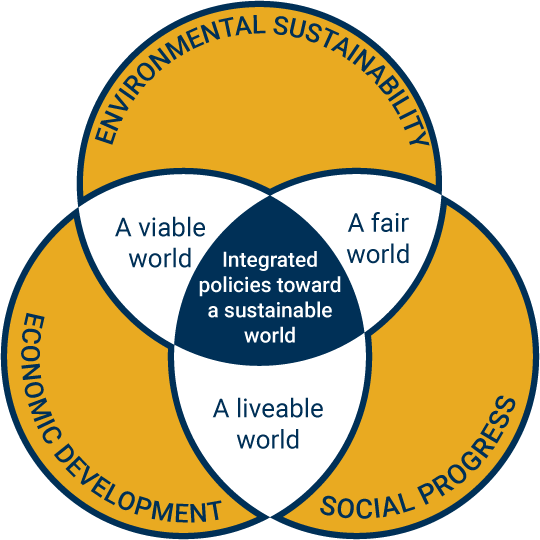 For more information: https://cepl.gatech.edu/
MSEEM & CSEEM Programs 
School of Public Policy
Students completing the MSEEM program will be able to:
1. Assess the context of coupled human and natural systems in energy and environmental problems
 2. Identify and describe ethical values associated with energy and environmental problems3. Manage and design appropriate responses to energy and environmental sustainability problems4. Apply tools and methods to develop solutions for energy and environmental problems
About The Program:
The Sustainable Energy and Environmental Management master and certificate are a multidisciplinary programs with courses taught in schools across the Georgia Tech campus. 
This curriculum is designed to allow students to develop individualized courses of study designed to supplement their current strengths and give them the skills necessary to achieve career goals.
MSEEM Faculty – World Renowned
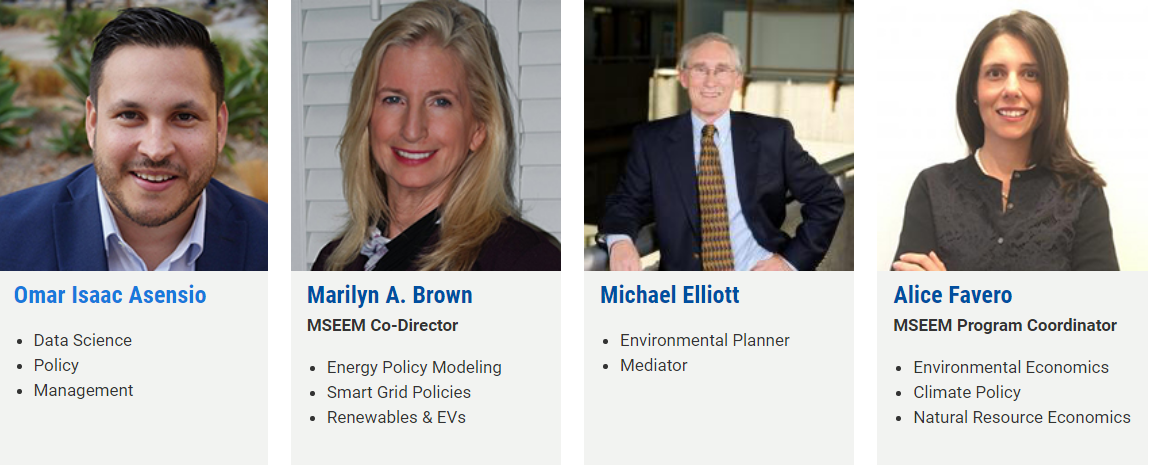 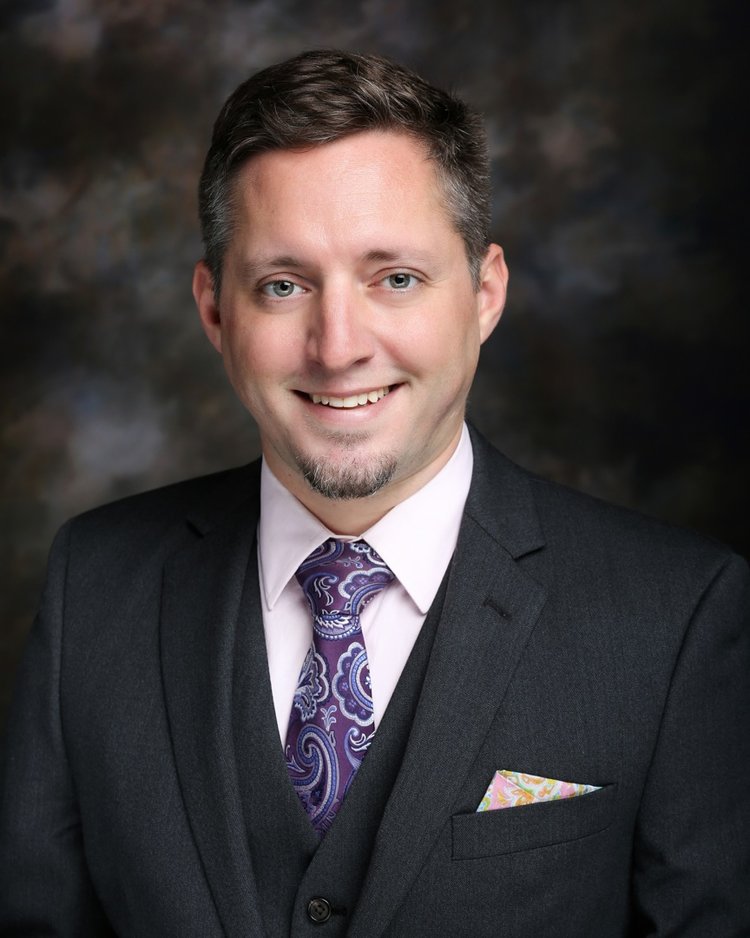 Cale Reeves
Green technology
Agent-based modeling
Natural language processing
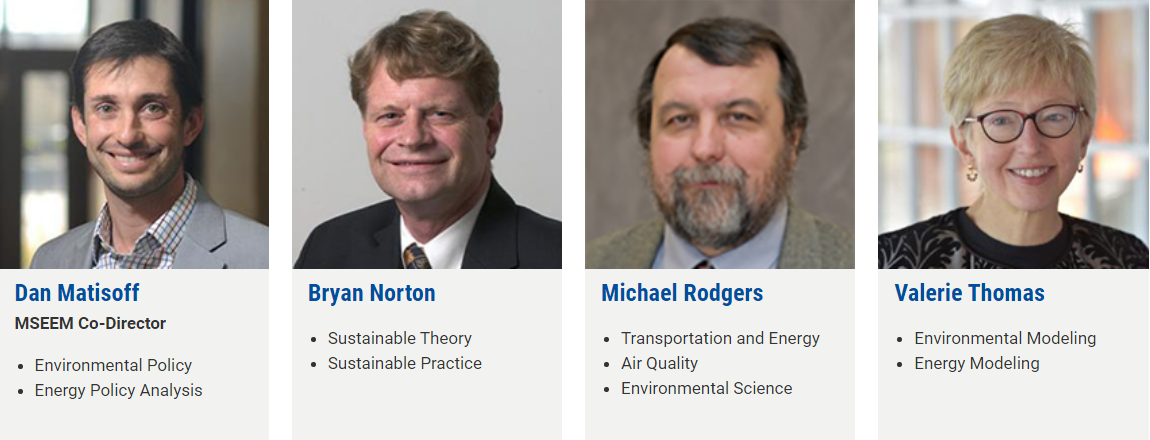 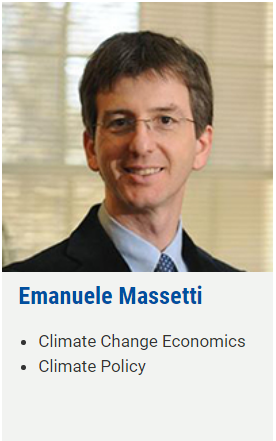 2020 Profile: Inaugural Class of MSEEM is the only sustainability-oriented Masters Program in Georgia
Applications from Coast to Coast and Around the Globe
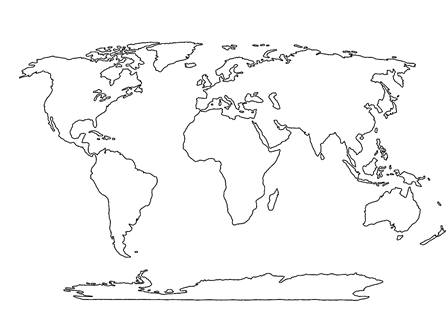 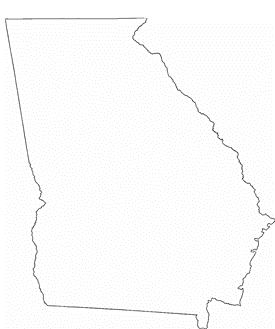 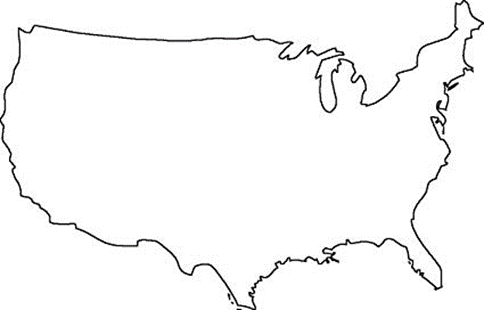 37%
Georgia
37%
United States
26%
International
Highly Diverse Backgrounds
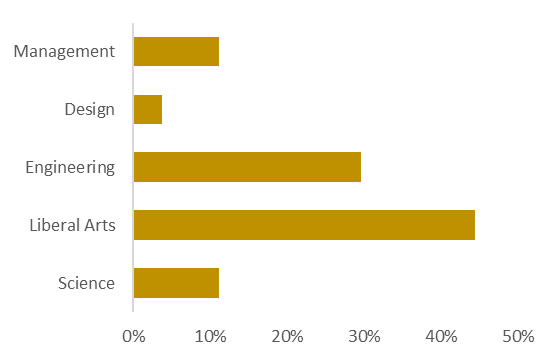 Meet the Fellows
The MSEEM offers fellowships for full-time students.
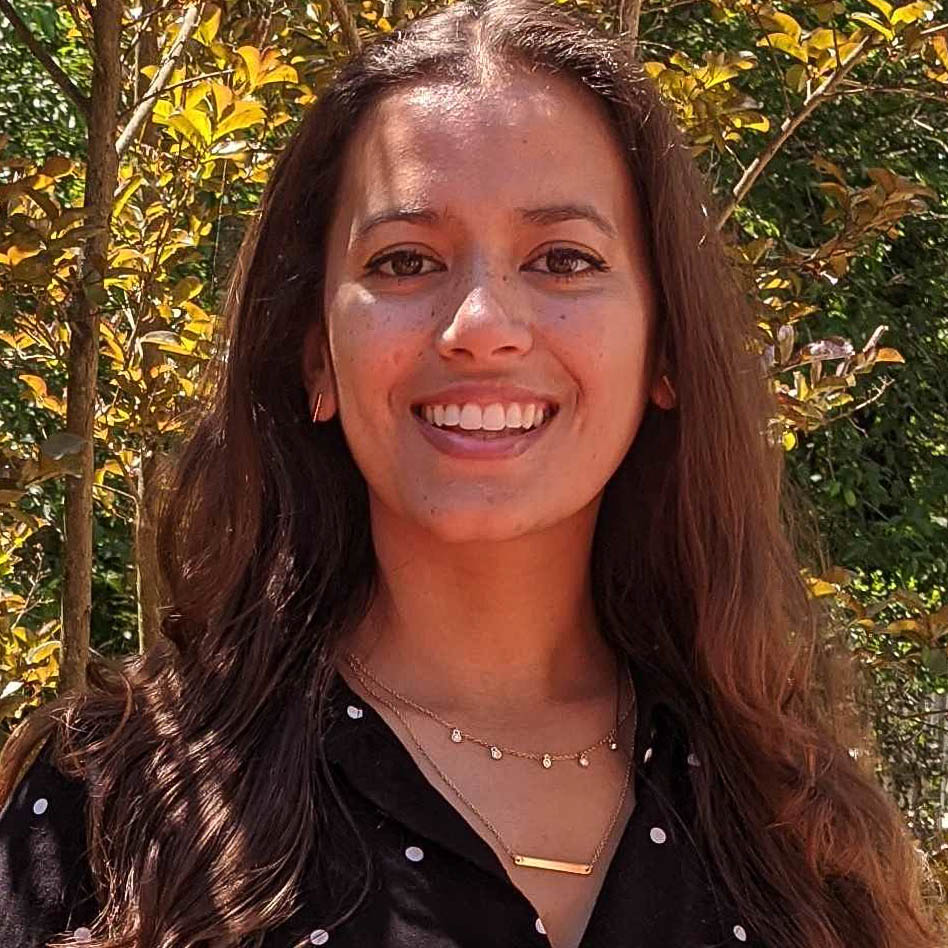 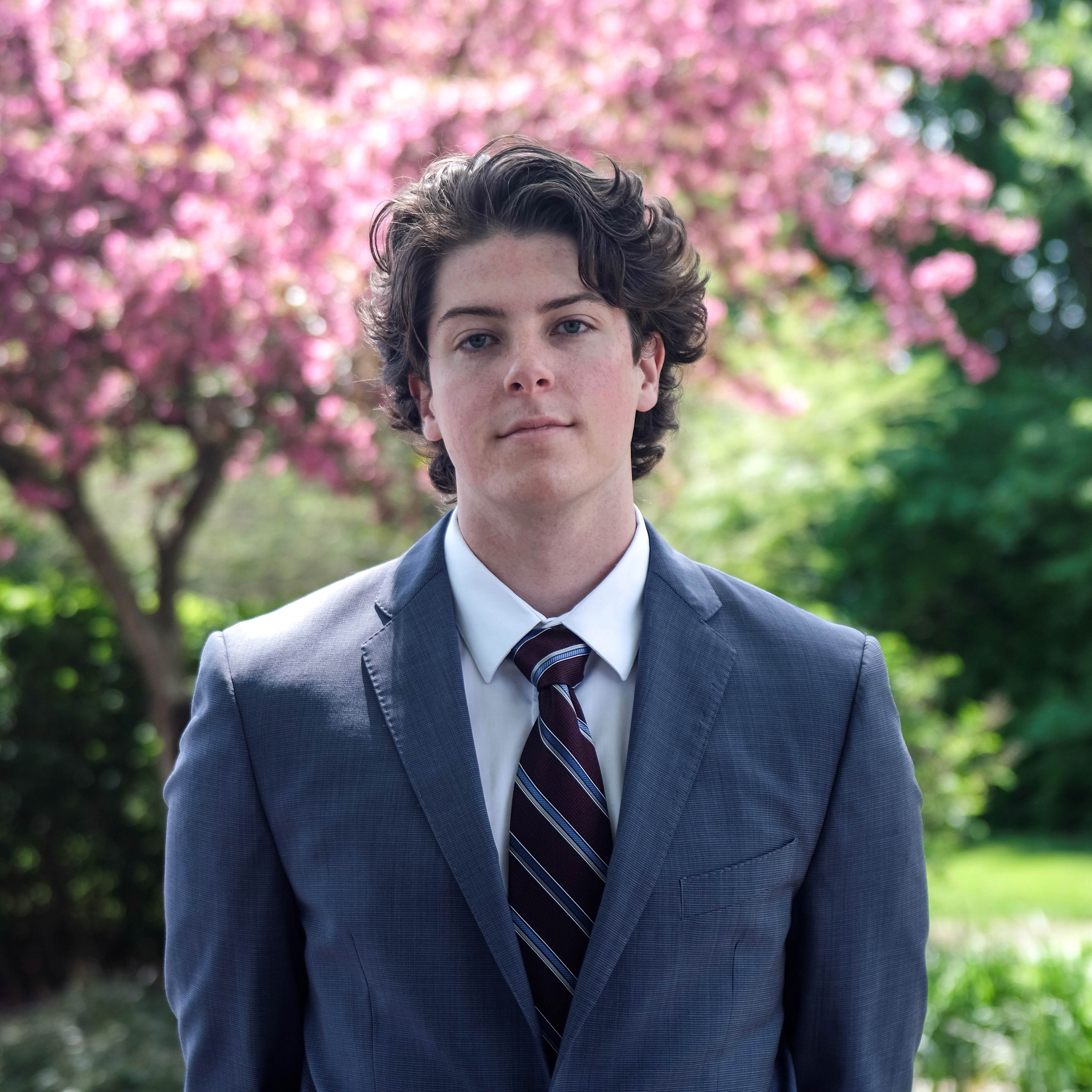 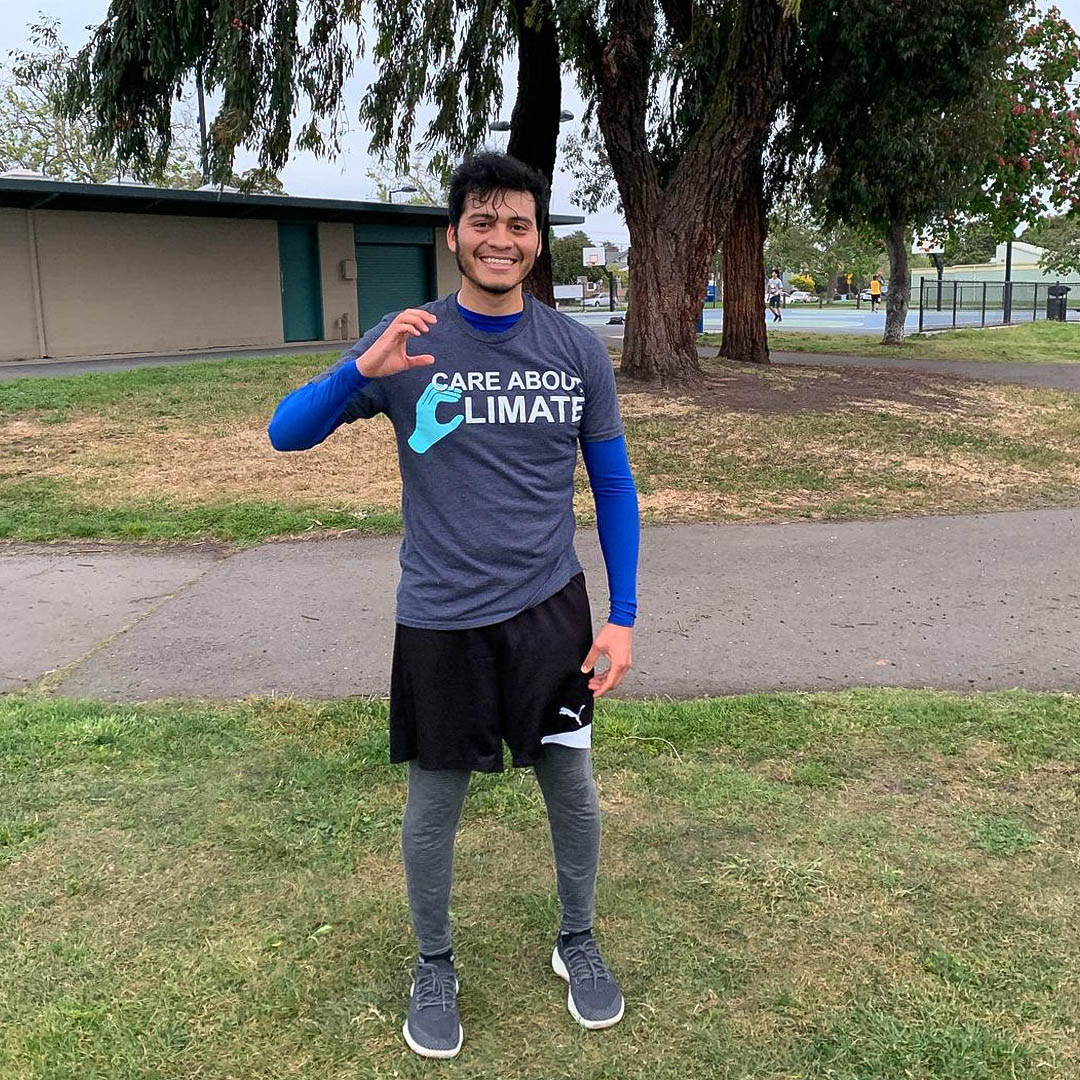 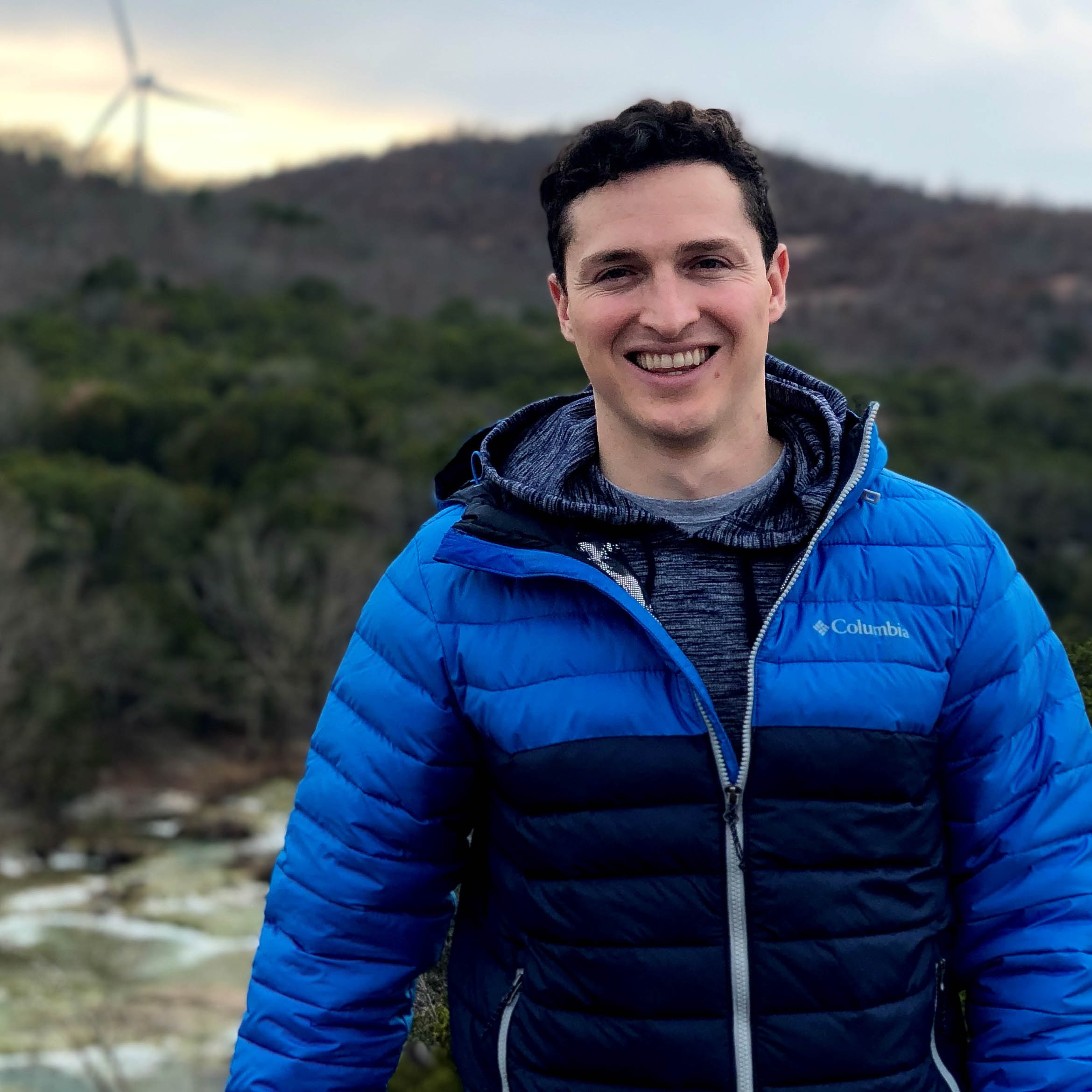 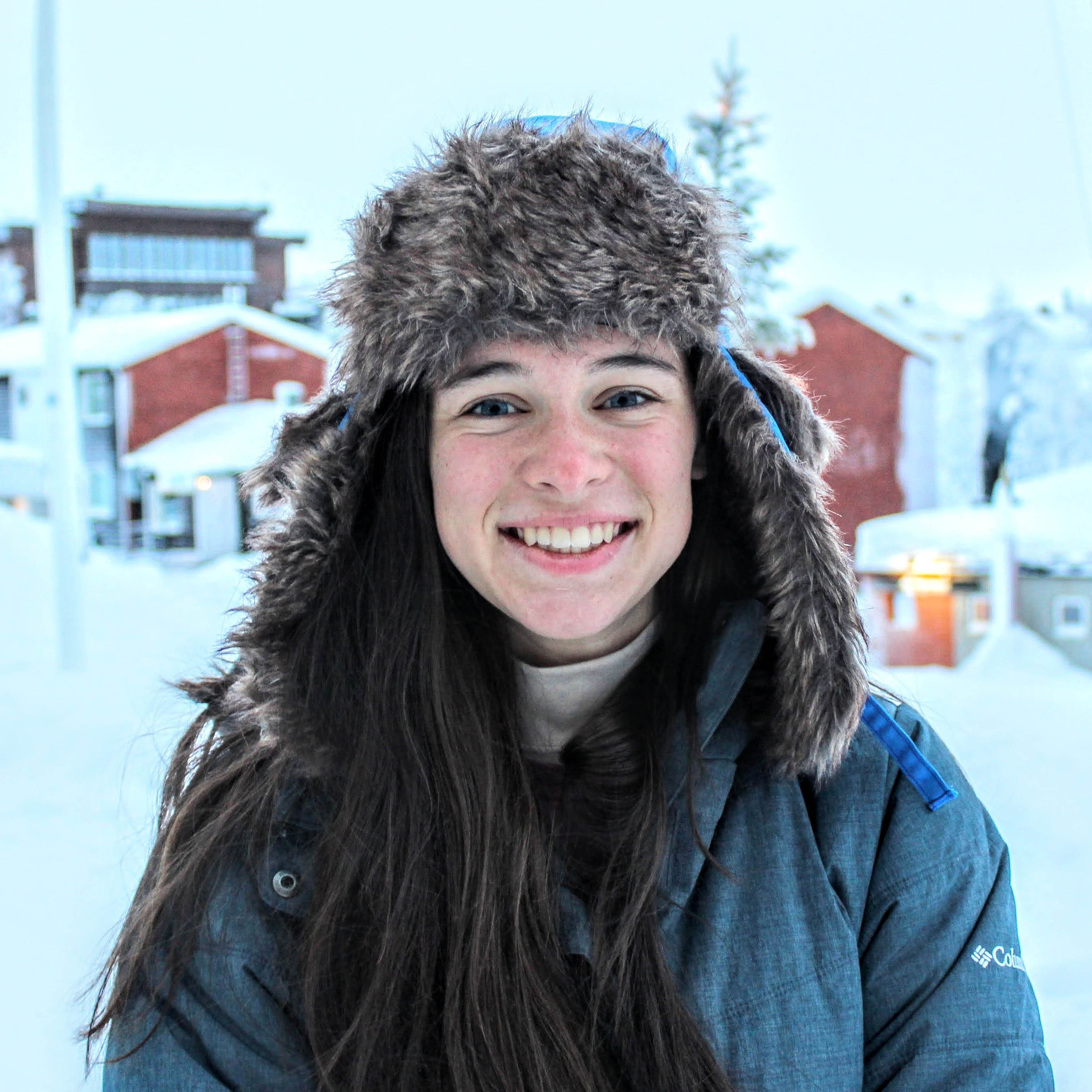 Maria Lucas
Brooke Schumacher
James Serrano
Christopher Contos
Alvaro Concha
He received his  undergraduate degree in civil engineering from Georgia Tech.
He received his  undergraduate degree in finance from Indiana University.
She received her undergraduate degree in economics from NC State University.
She received her undergraduate degree in computer engineering from the United States Air Force Academy.
He received his  undergraduate degree in electrical & computer engineering from Rowan University.
Breakout session with Students
High Demand for Accredited Sustainability Skills
North Georgia Fires in 2016
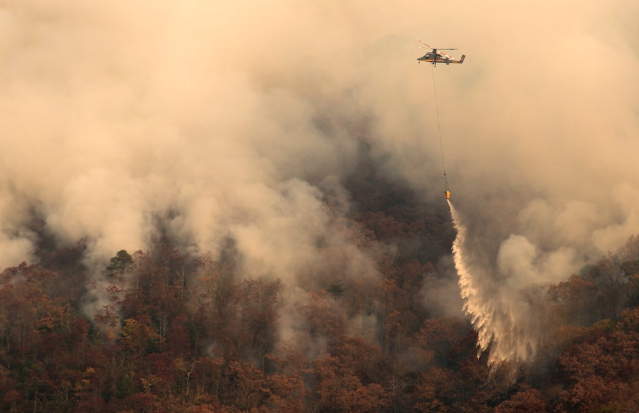 Job Forecast by the numbers
Between 2012 – 2022, increasing by 15% Source: Bureau of Labor Statistics
These job categories include:
Clean Energy Sector
Conservation & Nonprofits
Corporate Social Responsibility
Regulatory & Governmental
Environmental Engineering
Consulting
Flood water after Hurricane Matthew
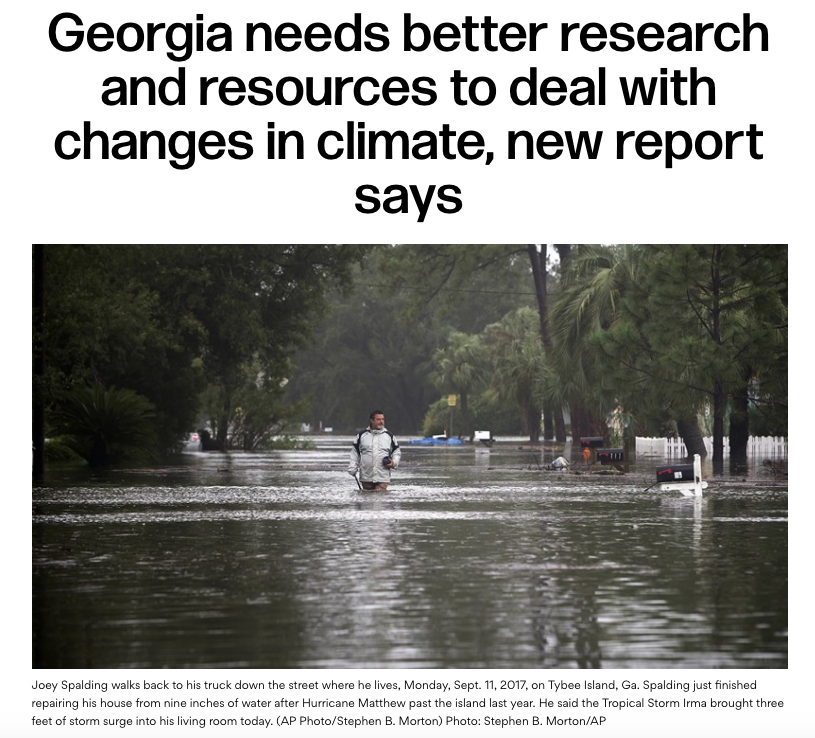 Farm damage from Hurricane Michael
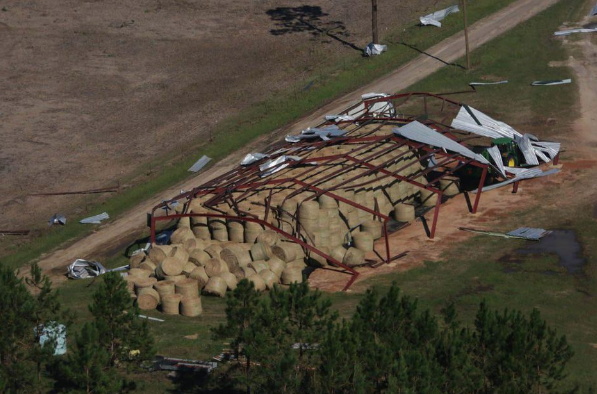 6
[Speaker Notes: Websites for graphics

https://www.nytimes.com/2018/08/17/books/review/rising-elizabeth-rush.html
https://www.ajc.com/news/local-education/georgia-needs-better-research-and-resources-deal-with-changes-climate-new-report-says/ocfbjSBFnPxEJf4qVjVdQK/
https://www.forbes.com/sites/marshallshepherd/2018/10/13/the-hidden-tragedy-of-hurricane-michael-and-georgia-agriculture-how-it-affects-you/#7efc17151513


Currently, Georgia Tech graduate students can concentrate on Energy & Environment as part of a theory and research-oriented Master of Science in Public Policy program that offers students the flexibility of embarking upon an academic or professional career, but there is a need for a professional Masters degree that is more explicitly geared towards students pursuing careers that bring sustainability solutions to government agencies, NGOs, and the business community.]
Stackable and Flexible ProgramsMSEEM on campus or via distance learning* CSEEM can feed into MSEEM
CSEEM 12 credit hours
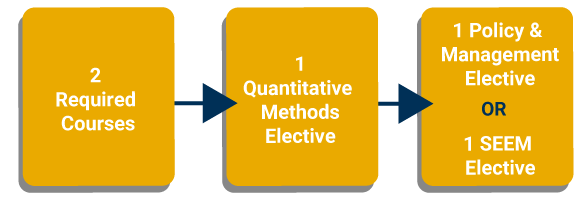 MSEEM 30 credit hours
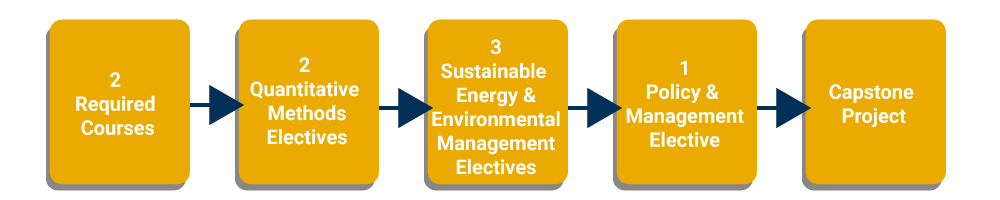 * Should courses permit
*Required courses: Sustainable Energy & Environmental Management & Economics of Environmental Policy
[Speaker Notes: MSEEM can be completed either full time (4-4-2 courses in a single year) or part time (2-2-1 courses each year for 2 years).
CSEEM students can seek admission to the MSEEM program, and apply the 12 credits from CSEEM to MSEEM’s 30-credit requirement within 6 years. Additionally, students could use CSEEM credit toward one other program but couldn’t come back after a PhD/MS was awarded to again use the certificate coursework and then use the certificate coursework again toward the MS program.]
PUBP Class Listings – Fall 2020
Popular Courses
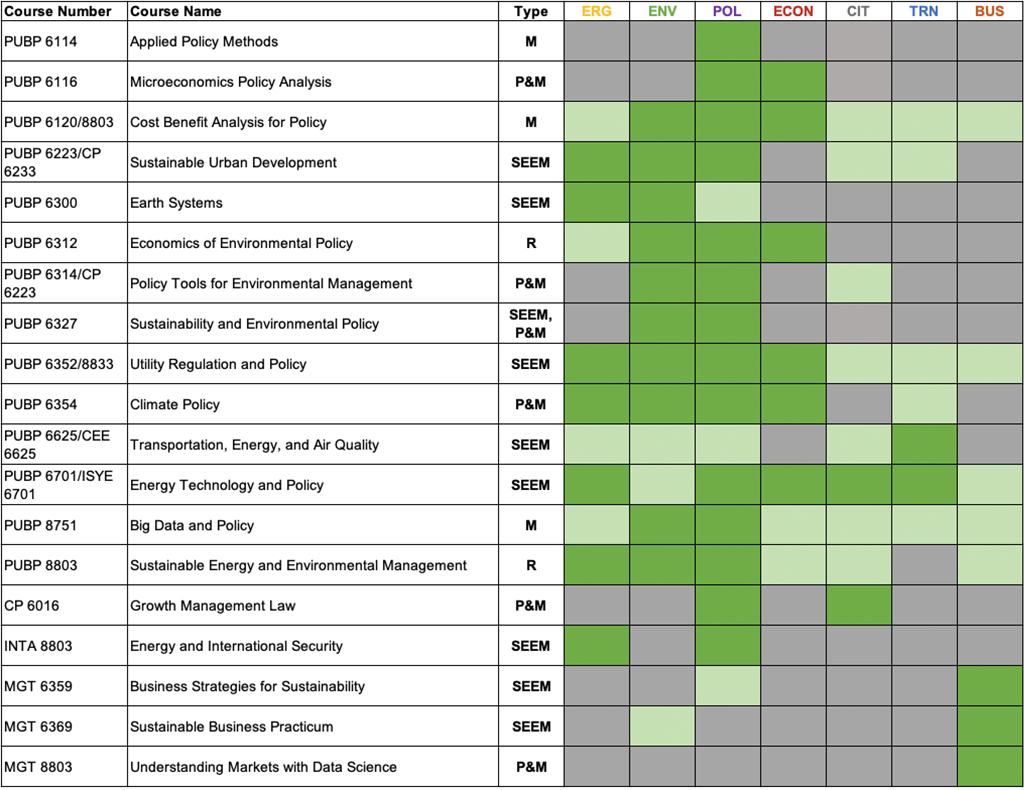 View the complete course list at https://cepl.gatech.edu/degrees/courses.
PUBP 8803: Sustainable Energy and Environmental Management (Required)
Professor: Dr. Daniel Matisoff
Part 1: 
Sustainability Theory and Philosophy
Tragedy of the Commons; Conservationism; Preservationism; Sustainable Development; Malthus vs. Prometheus
Part 2: 
Tools for Managing Sustainability
Regulations; Markets; Participatory Processes; Corporate Social Responsibility
Part 3: 
Case Analysis
Guest Lectures:
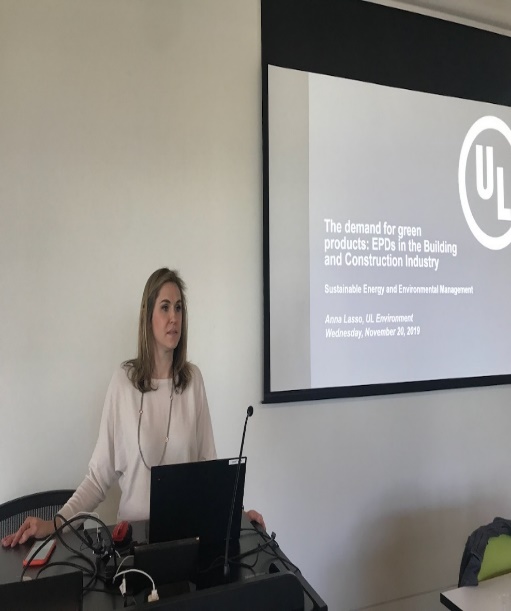 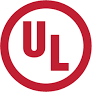 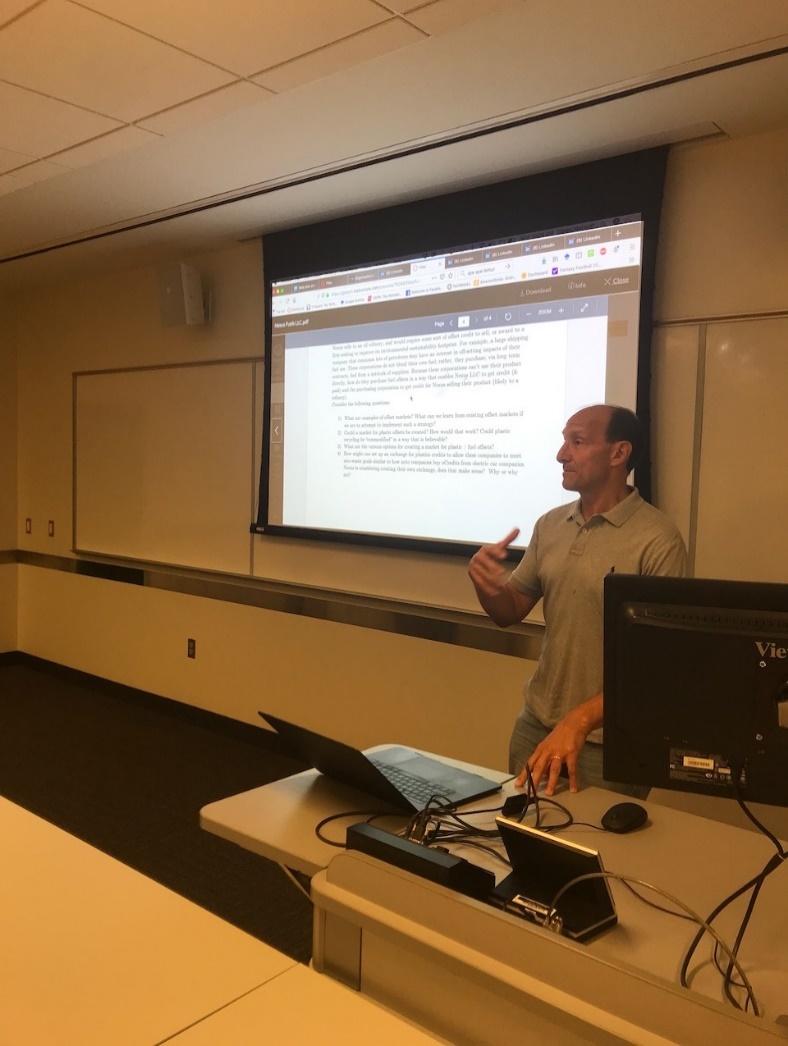 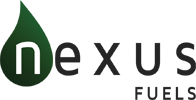 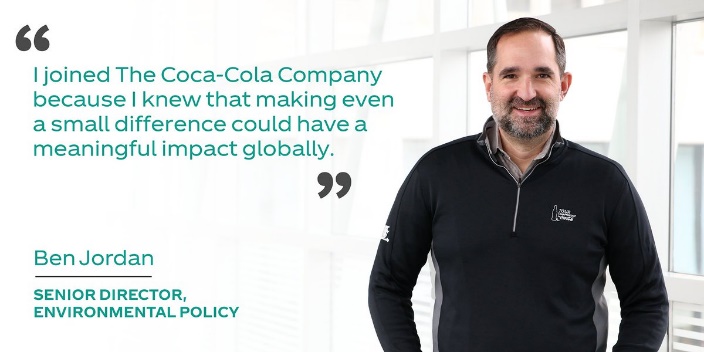 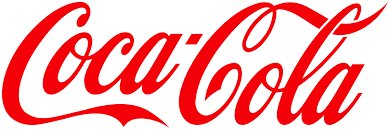 Capstone Project
The MSEEM summer term focuses on the Research Capstone Project (6 credits).
Students identify and define a real-world problem in the SEEM area and select a methodology to assess valuable solutions.
Illustrative Capstone Case Examples
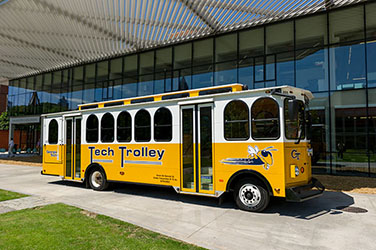 GT as a learning laboratory
Environmental and economic impacts of car rental services at GT
Community-based projects
How sustainable is urban agroforestry?  
Integrating community needs into regional resilience planning
Evaluating Contaminated Lands for Solar PV in Georgia
Business-related projects
Value of incorporating Sustainable Development Goals (SDGs) in business
Airline Sustainable Supply Chain
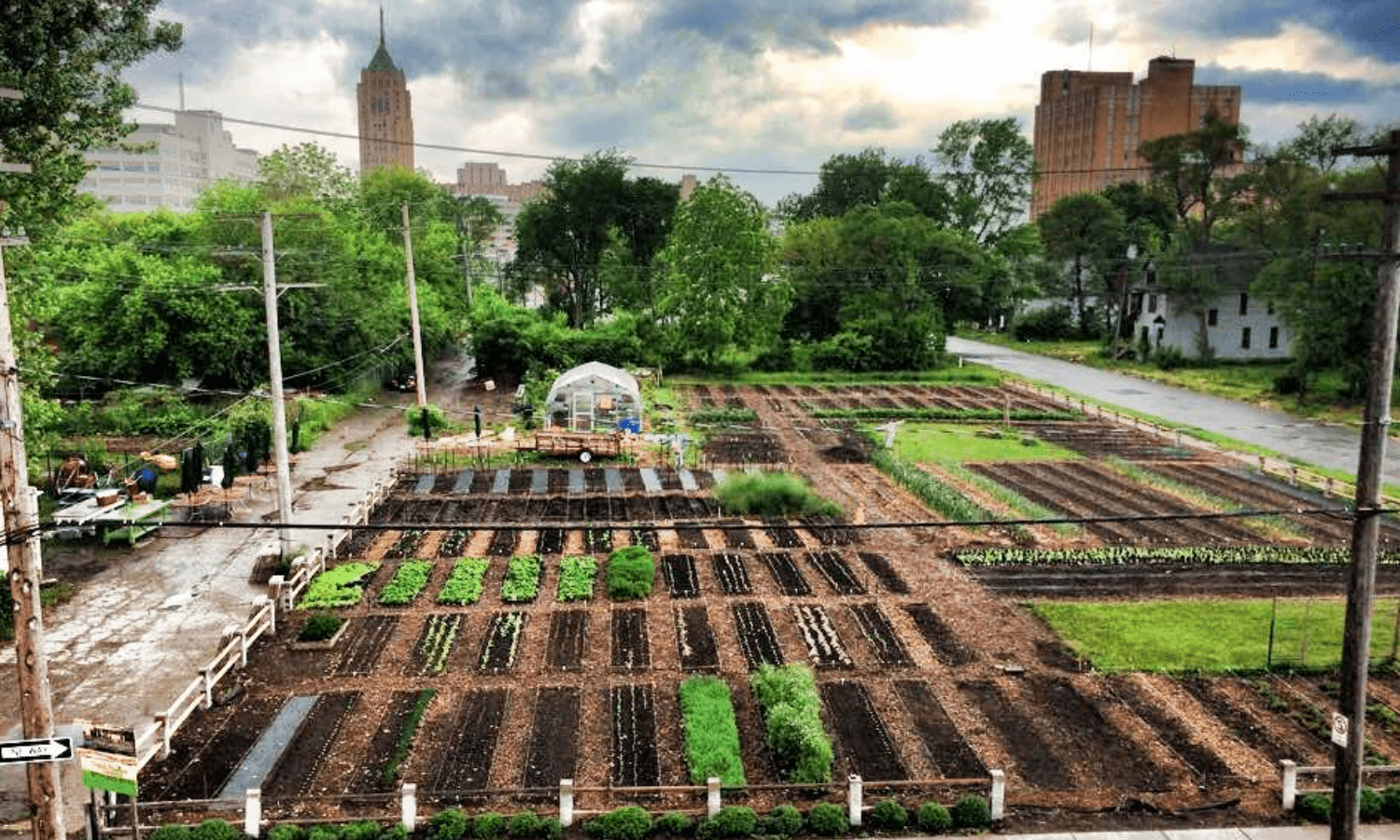 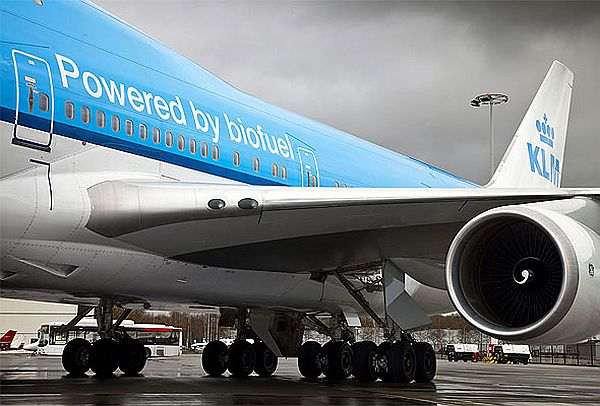 [Speaker Notes: Websites for graphics

https://www.nytimes.com/2018/08/17/books/review/rising-elizabeth-rush.html
https://www.ajc.com/news/local-education/georgia-needs-better-research-and-resources-deal-with-changes-climate-new-report-says/ocfbjSBFnPxEJf4qVjVdQK/
https://www.forbes.com/sites/marshallshepherd/2018/10/13/the-hidden-tragedy-of-hurricane-michael-and-georgia-agriculture-how-it-affects-you/#7efc17151513


Currently, Georgia Tech graduate students can concentrate on Energy & Environment as part of a theory and research-oriented Master of Science in Public Policy program that offers students the flexibility of embarking upon an academic or professional career, but there is a need for a professional Masters degree that is more explicitly geared towards students pursuing careers that bring sustainability solutions to government agencies, NGOs, and the business community.]
Graduates Making A Difference
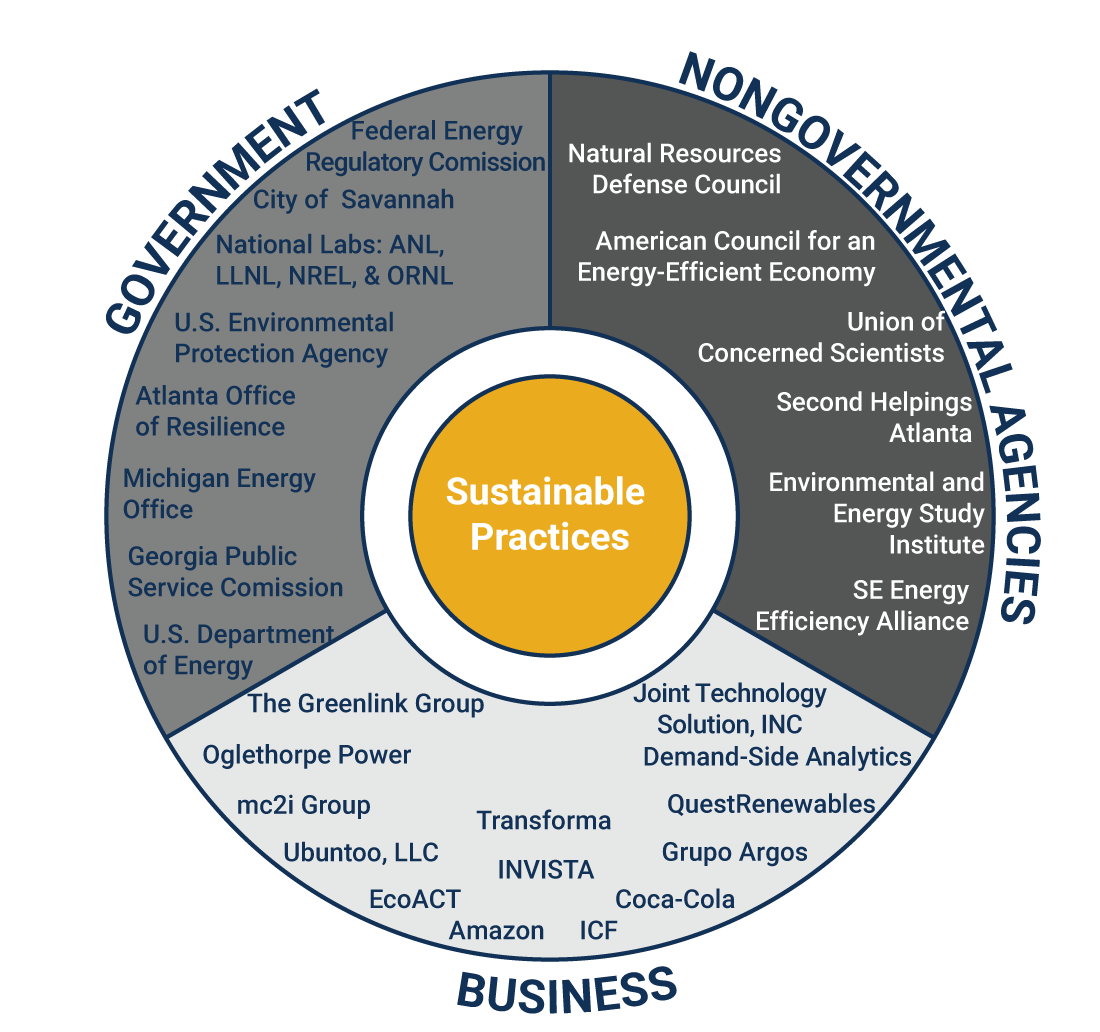 Frequently Asked Questions
What about COVID?
What are the backgrounds of C/MSEEM students?
What kind of opportunities are available for graduates of the C/MSEEM?
How many students are likely to be in each class?
How long does it take to complete the MSEEM?
Can we take the C/MSEEM part-time while working?
What courses do I need to take to complete the degree program?
Can we use the CSEEM credits for the MSEEM?
What kind of financial aid is available?
Can C/MSEEM students get credit for an elective course that is not currently on our approved list?